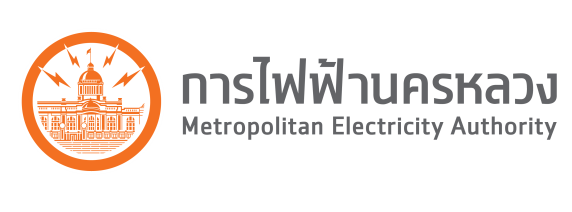 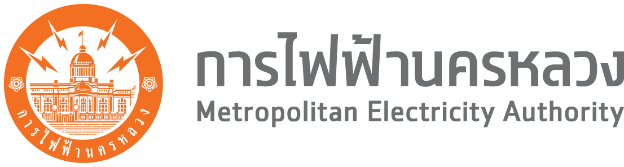 ประชุมคณะกรรมการการบริหารและจัดหาระบบคอมพิวเตอร์ การไฟฟ้านครหลวง
จ้างจัดทำระบบบริหารจัดการยานพาหนะ 
จำนวน 1 ระบบ
ชื่อผู้นำเสนอโครงการ นางโสภิณ ชีวกมล ฝ่ายพัฒนาระบบเทคโนโลยีดิจิทัล
งบประมาณประจำปี ๒๕๖๔  เป้าจ่ายปี ๒๕๖๖งบประมาณโครงการพัฒนาระบบงานประยุกต์เพื่อเพิ่มประสิทธิภาพงานบริหารองค์กรวงเงินรวม (ราคากลางในเอกสาร มท.) ๓๔,๘๔๙,๔๒๐.๐๐ บาท
วงเงินส่วนที่เป็นอุปกรณ์คอมฯ ๓๓,๖๘๘,๑๕๐.๐๐ บาท วงเงินส่วนที่เป็นอุปกรณ์อื่น ๆ ๑,๑๖๑,๒๖๙,๙๙ บาท
จ้างจัดทำระบบบริหารจัดการยานพาหนะ
มูลเหตุจูงใจให้ดำเนินโครงการ

	เพื่อทดแทนระบบบริหารการขนส่ง (Logistic Management System) สัญญาเลขที่ DD3-4549-TGA ลงวันที่ 1 สิงหาคม 2554 ระบบเดิม รองรับการทำงานเฉพาะบน web และ IE อย่างเดียว, ข้อมูลไม่เชื่อมโยงและไม่ Update กับระบบที่เกี่ยวข้อง
จ้างจัดทำระบบบริหารจัดการยานพาหนะ
๒. วัตถุประสงค์

เพื่อจัดทำโปรแกรมประยุกต์ในส่วนของการจัดการยานพาหนะมาช่วยการนำเข้าข้อมูลแทนคน ลดระยะเวลา และความผิดพลาด 
เพื่อเก็บรวบรวมข้อมูลในการติดตามงาน การรายงานผล รวบรวมผล การวิเคราะห์พร้อมนำเสนอต่อผู้บริหาร
เพื่อปรับปรุงระบบการบริหารจัดการยานพาหนะ ให้เกิดความสะดวก รวดเร็ว ครบถ้วน และทันสมัย
เพื่อนำเทคโนโลยีเข้ามาช่วยสร้างความพึงพอใจ ให้แก่ผู้ที่มาขอรับบริการ
จ้างจัดทำระบบบริหารจัดการยานพาหนะ
ขอบเขตการดำเนินงาน
	โครงการจ้างจัดทำระบบบริหารจัดการยานพาหนะ เป็นการจ้างจัดทำระบบให้สามารถทดแทน ระบบบริหารจัดการขนส่ง (Logistics Management System) ที่มีอยู่เดิม โดยดำเนินการส่งมอบซอฟต์แวร์ อุปกรณ์บันทึกการทำงานของรถยนต์ พร้อมติดตั้ง จำนวน 1153 คัน และระบบคอมพิวเตอร์ให้ตรงตามความต้องการของการไฟฟ้านครหลวง สามารถใช้งานได้อย่างสะดวก อย่างรวดเร็ว มีประสิทธิภาพ และได้มาตราฐาน ตามคุณลักษณะเฉพาะทางเทคนิค ของโครงการจ้างจัดทำระบบบริหารจัดการยานพาหนะ พร้อมติดตั้งระบบสำหรับใช้งานจริงเข้ากับอุปกรณ์คอมพิวเตอร์ ระบบฐานข้อมูลและอุปกรณ์สื่อสาร ที่การไฟฟ้านครหลวงจัดเตรียมให้ ทำแผนงานโครงการ โดยละเอียดก่อนดำเนินการส่งมอบและติดตั้ง พร้อมทดสอบการใช้งานจริงได้อย่างถูกต้อง
จ้างจัดทำระบบบริหารจัดการยานพาหนะ
๔. วิธีการดำเนินงาน
ดำเนินการจัดหาด้วยวิธี ประกาศเชิญชวนทั่วไป
๕. ผู้รับผิดชอบ ผู้ใช้งาน และผู้บำรุงรักษา
ผู้รับผิดชอบ	: ฝ่ายพัฒนาระบบเทคโนโลยีดิจิทัล (ฝพท.) ผู้ใช้งาน		: ฝ่ายจัดการยานพาหนะและเครื่องมือกล (ฝจย.) ผู้บำรุงรักษา	: ฝ่ายพัฒนาระบบเทคโนโลยีดิจิทัล (ฝพท.)
ระบบบริหารการขนส่ง (LMS) - ระบบเดิม
Logistic Management System
Supervisor
& Manager
งานทะเบียน
งานจองและจัดสรร
งานตรวจสภาพต่อทะเบียน/ประกันภัย
งานอุบัติเหตุ
ค่าน้ำมัน
ค่าใช้จ่าย
งานขายซาก
การใช้ยานพาหนะ
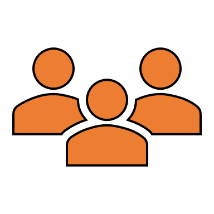 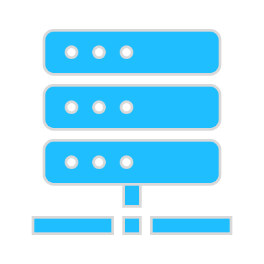 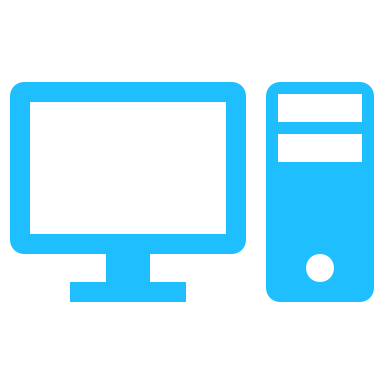 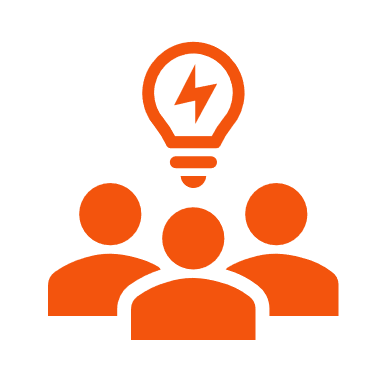 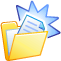 Web App : IE
User
Web Server &
DB Server
Report
Manual Upload
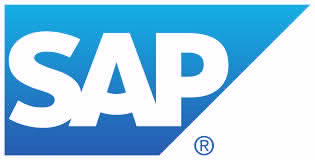 เชื่อมโยงระบบงาน ERP
[Speaker Notes: เนื่องจากระบบเก่า รองรับการทำงานเฉพาะบน web และ IE อย่างเดียว
ระบบใหม่ จะรองรับ ข้อมูลจากอุปกรณ์ดิจิทัลต่าง ๆ เช่น อุปกรณ์ GPS, Mobile Device 
วัตถุประสงค์
- เพื่อจัดทำโปรแกรมประยุกต์ในส่วนของการจัดการยานพาหนะ
- เพื่อจัดทำระบบฐานข้อมูลและเครื่องมือสำหรับหน่วยงานในการเก็บรวบรวมข้อมูล เพื่อช่วย
ในการติดตามงาน การรายงานผล รวบรวมผล และวิเคราะห์เพื่อนำเสนอต่อผู้บริหาร
- เพื่อปรับปรุงระบบการบริการจัดสรรยานพาหนะ ให้เกิดความสะดวกและรวดเร็ว ครบถ้วน ทันสมัย
เพื่อนำเทคโนโลยีเข้ามาช่วยสร้างความพึงพอใจ ให้แก่ผู้ที่มาขอรับบริการ
ขอบเขต เป็นการจ้างพัฒนาระบบให้สามารถทดแทน ระบบบริหารจัดการขนส่ง (Logistic Management System) ที่มีอยู่เดิม โดยสามารถใช้งานได้อย่างสะดวก และมีประสิทธิภาพ ประโยชน์ที่คาดว่าจะได้รับ
- ช่วยอำนวยความสะดวกกับผู้ใช้งานในการจองยานพาหนะสามารถใช้งานได้อย่างสะดวก และมีประสิทธิภาพ สำหรับผู้รับบริการได้อย่างรวดเร็ว และได้มาตราฐาน
- ผู้ดูแลระบบสามารถใช้ข้อมูลจาก Dashboard ในการติดตามสถานะงาน ดูภาพรวมและสถานะการใช้งานรถ ภาพรวมการจองใช้งานรถจัดเก็บประวัติการเข้าใช้งานของระบบฯ โดยมีรายละเอียด วัน - เวลาที่เข้าใช้งานระบบ (Login) การออกจากระบบ (Logout) และชื่อผู้เข้าใช้งาน]
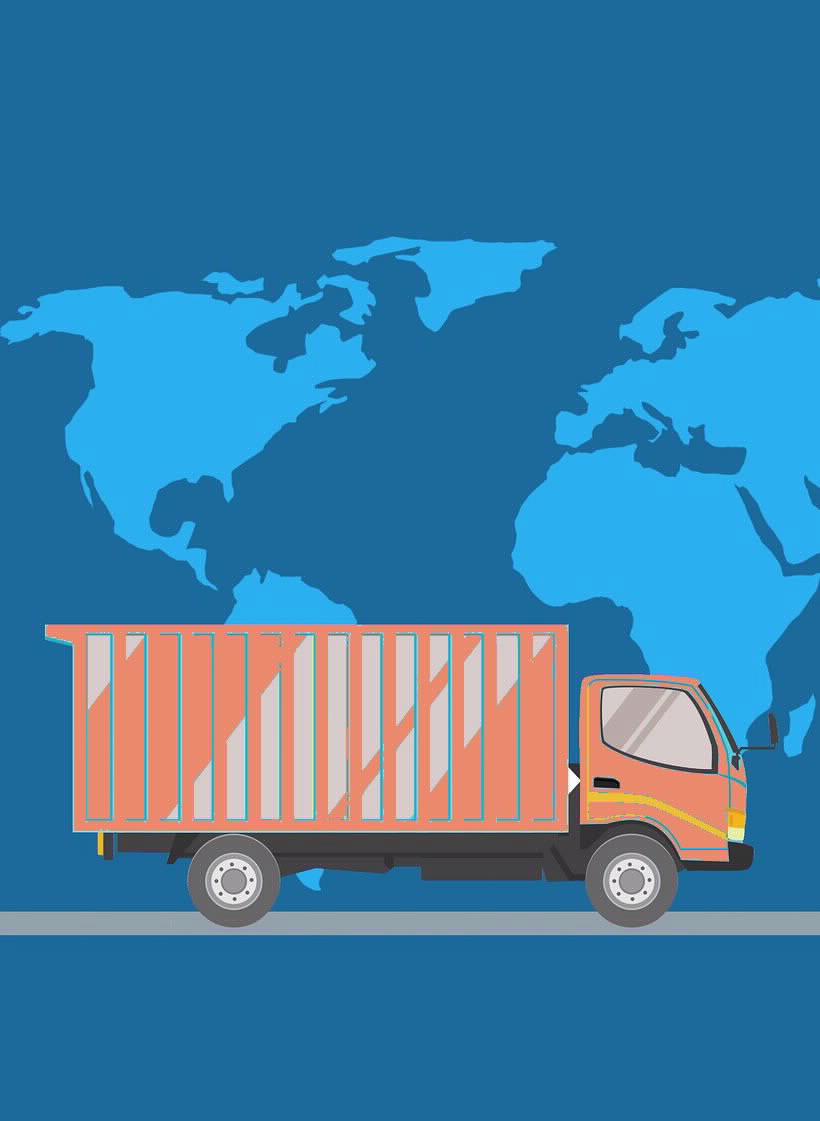 Pain Point
Pain Point
ระบบบริหารจัดการยานพาหนะ – ระบบใหม่
Automatic
การใช้ยานพาหนะ : ไมล์ น้ำมัน ระยะทาง  วัน-เวลา ความเร็ว 
บันทึกการเข้า-ออก ปฏิบัติงาน และยืนยันคนขับกับรถ
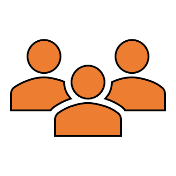 Supervisor
& Manager
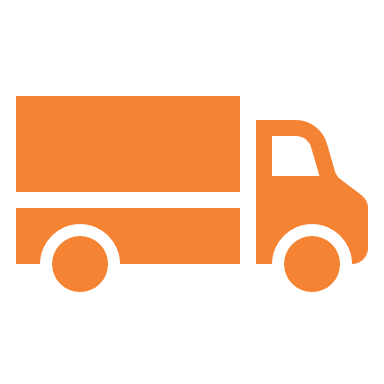 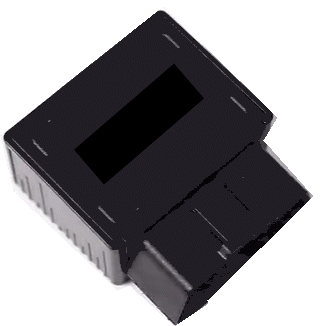 Dashboard
&
Analysis Report
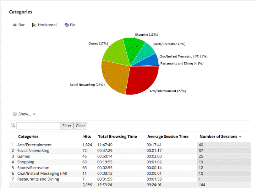 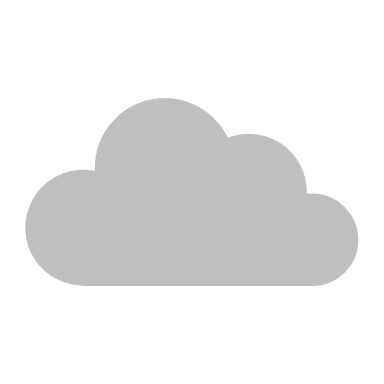 GPS
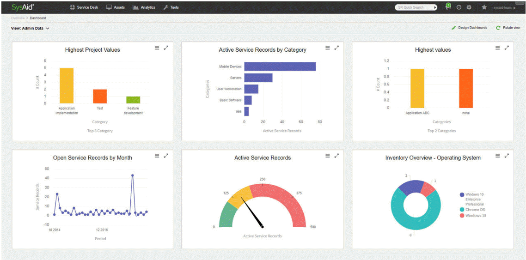 MEA Cloud
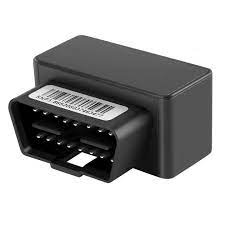 ODBII
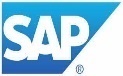 LMS
workflow
- งานทะเบียน           - ค่าใช้จ่าย
- งานตรวจสภาพ ต่อทะเบียน/ประกันภัย
- งานอุบัติเหตุ           - งานตัดจำหน่ายยานพาหนะ  
- การจองและจัดสรร   - Dashboard
- การใช้ยานพาหนะ    - การวิเคราะห์เพื่อการตัดสินใจ
- งานซ่อมบำรุงรักษา   - รายงาน
-  ค่าน้ำมัน/ค่าพลังงานไฟฟ้า  
-  งานจัดหาว่าจ้าง พนักงานจ้างเหมาขับรถ
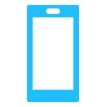 Mobile Appฯ
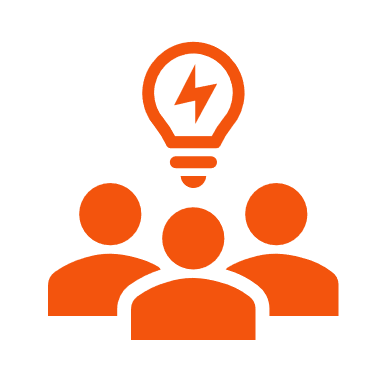 เชื่อมโยงระบบงาน SAP S/4HANA
Batch
schedule
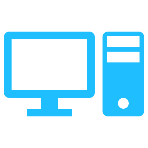 User
Web Appฯ
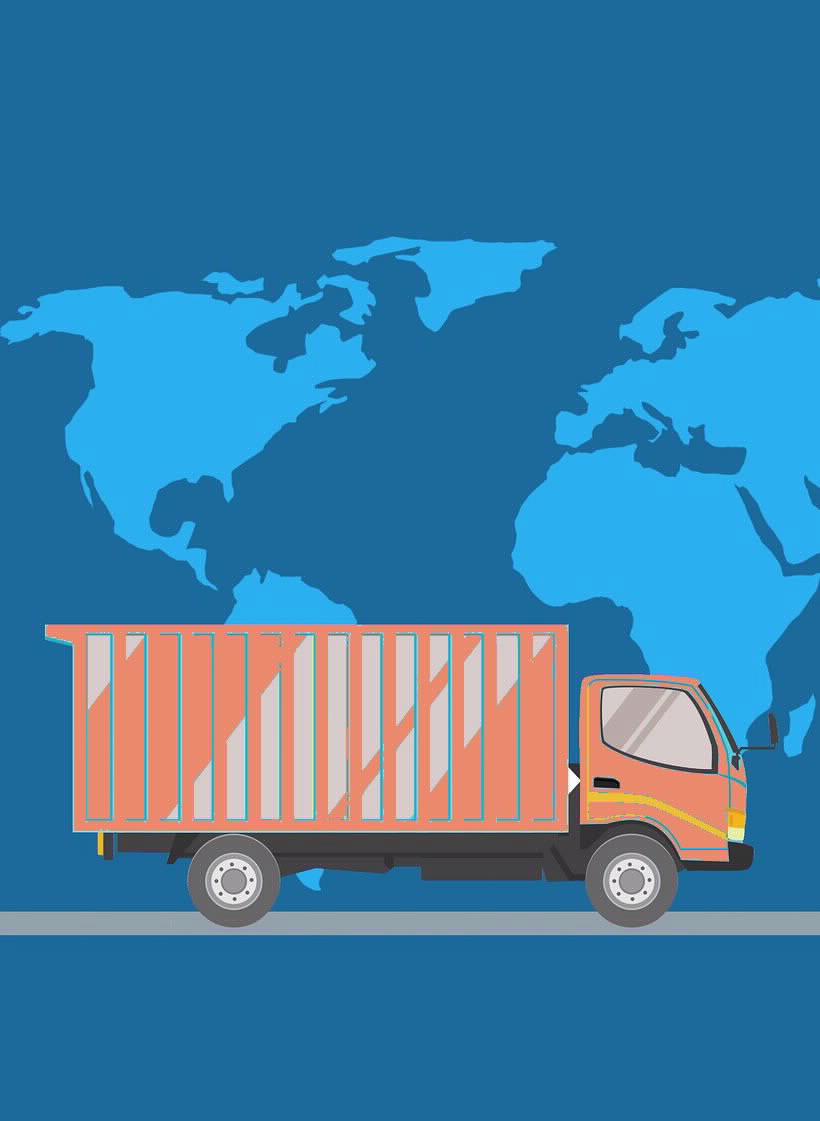 Gain Point Solution
Pain Point
ระบบบริหารจัดการยานพาหนะ
Overview new features LMS combine GPS Tracking
จองและจัดสรรรถ
Dashboard
Approved/Confirm
งานอุบัติเหตุ
Web App
Report
Alert/Notify Message/Task
Image Processing & Face Recognition & A.I. analysis
งานขนส่งพัสดุ
การซ่อมบำรุงรักษา
งานทะเบียน & งานว่าจ้าง & ขายซาก
การใช้ยานพาหนะ
จองใช้รถ พร้อมทั้งตรวจสอบสถานะรถว่าง ผ่าน Mobile Appฯ
ยืนยันการจอง และตรวจสอบสถานะ แสดงค่าใช้จ่าย (โอนหน่วยงาน)
Alert Message แจ้งเมื่อได้รับการอนุมัติ พร้อมแสดงรายละเอียดยืนยันการจอง ทั้งผู้จองและคนขับ
แสดงภาพรวมการทำงาน สถานะ งานคงค้าง แยกตามแต่ละระบบงาน
Monitoring & Tracking Vehicle
แสดงสถานะภาพรวมการใช้ยานพาหนะทั้งระบบ รายคัน และสถานที่จอด
ตรวจสอบรายละเอียดการดำเนินงาน พร้อมทั้งอนุมัติ/ยืนยัน/ยกเลิก/แก้ไข ทุกขั้นตอนในแต่ละงาน
Mobile App
จัดการข้อมูลยานพาหนะ พนักงานขับรถ ข้อมูลพื้นฐาน (I/F SAP S4)
คำนวณค่าว่าจ้าง และ OT ทั้งรถเช่า และรถพร้อมคน  
อ้างอิงทะเบียนเดิมเมื่อมีการโยกย้าย หรือเปลี่ยนทะเบียนใหม่
แสดงเส้นทางการขนส่ง
ยืนยันการรับส่งพัสดุ
แจ้งการเกิดอุบัติเหตุไปยัง survey
บันทึกรายละเอียดการเกิดอุบัติเหตุ
Automatic เก็บข้อมูลค่าการใช้รถ: วัน-เวลา, เส้นทางการวิ่ง, ระยะทาง, เลขไมล์, น้ำมัน, เบรค, ความเร็วเฉลี่ยต่อ trip และความเร็วสูงสุด, แบตเตอรี่, ngine load, อุณหภูมิหม้อน้ำรอบเครื่องยนต์
คำนวณอัตราสิ้นเปลืองต่อ trip
แจ้งเตือนการซ่อมบำรุงตามระยะทางและระยะเวลา  รวมถึงการตรวจสอบการทำงานของเครื่องยนต์ และแบตเตอรี่ 
เชื่อมต่อข้อมูลการซ่อมบำรุงจาก SAP
ค่าใช้จ่าย : การใช้ยานพาหนะทั้งรายวันและรายเดือน ค่าเช่า ค่าน้ำมัน ค่าซ่อมบำรุง ตามรายคัน, ตามประเภทยานพาหนะ, หน่วยงาน 
วิเคราะห์งบประมาณ และต้นทุนการบริหารจัดการสำหรับผู้บริหาร
รายงานต่าง ๆ ที่ต้องการในแต่ละระบบงาน
แจ้งงานที่ได้รับการ assign ตาม workflow ระบบงาน
แสดง task งาน และแจ้งเตือนงานคงค้าง
ยืนยันคนขับกับรถ และบันทึกเวลาเข้า-ออก ปฏิบัติงาน 
วิเคราะห์พฤติกรรมการขับขี่ และแจ้งเตือนเมื่ออยู่ในสภาวะเสี่ยง
       พร้อมทั้งให้คะแนนการขับขี่ และประเมินระดับความประมาท
ยืนยันการเกิดอุบัติเหตุจริง
ตรวจสภาพ ต่อพรบ. ต่อทะเบียน
ยืนยันการตรวจสภาพรถแบบ real time 
      พร้อม upload ภาพถ่าย
ส่งข้อมูลการต่อพรบ. กับบริษัทประกันภัยแบบ online
SCIT IoT
จ้างจัดทำระบบบริหารจัดการยานพาหนะ
๖. ประโยชน์ที่คาดว่าจะได้รับ

เพิ่มความพึงพอใจให้กับ ประชาชน เรื่องการแก้ไขไฟฟ้าขัดข้อง บริหารจัดการรถให้สามารถถึงสถานที่เกิดเหตุได้อย่างรวดเร็ว โดยเชื่อมโยงข้อมูลกับระบบแจ้งเหตุไฟฟ้าขัดข้องของไฟฟ้านครหลวง
ช่วยให้ ประชาชน ทราบข่าวจากช่องทางต่างๆ ของไฟฟ้านครหลวง เช่น บริการ CallCenter (1130) ในการแจ้งประเมินเวลาในการเดินทาง ไปถึงจุดแจ้งเหตุไฟฟ้าเมื่อไหร่ ระยะห่างกี่กิโลเมตร ฯลฯ 
เพิ่มประสิทธิภาพการกระบวนการทำงานของ ฝจย. สามารถติดตามงานในรูปแบบ Dashboard  นำข้อมูลการจองใช้รถยนต์รายวัน มาวิเคราะห์เพื่อให้เกิดการจ้างเหมารถคุ้มค่า, ข้อมูลการเดินทางของรถยนต์ของแต่ละหน่วยงานมาวิเคราะห์ความคุ้มค่าในการใช้งาน เพื่อการจัดสรรยานพาหนะ และการจัดซื้อรถทดแทนในปีถัดไป เพิ่มความปลอดภัยให้กับ พนักงาน ในการทำงาน
ประเภทผู้ใช้งานและอบรม
รายการจ้างจัดทำระบบบริหารจัดการยานพาหนะ
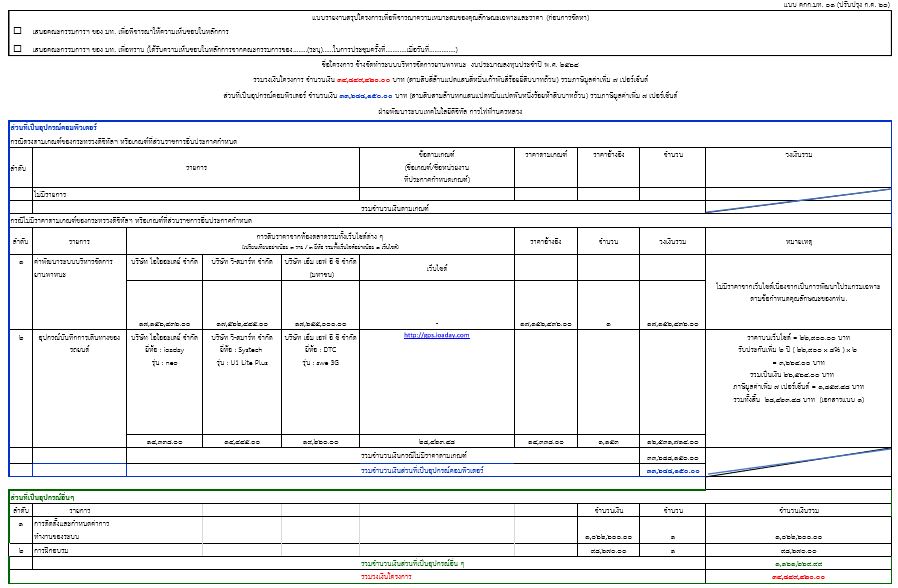 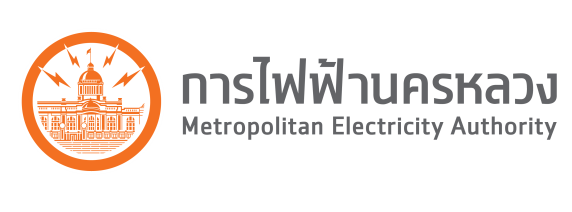 จึงเรียนมาเพื่อโปรดพิจารณา